«Зияткер» әдістемелік бірлестігінің I  жартыжылдықта атқарған жұмыстарының  есебі
Жаратылыстану - математика әдістемелік бірлестігінің мақсаты:   Оқушылардың математика, физика, информатика, биология, химия, география сабақтарына деген қызығушылығын арттырып, шығармашылық ой өрісін кеңейту. Бірлестік құрамы:  14 мұғалімпедагог зерттеуші-2педагог сарапшы-8педагог модератор-2санатсыз-2
Желтоқсан  айында 5-6 аудандық  олимпиадан 6 сынып оқушысы Сарай Н 2-орын алды. Математика пәнінен ашық сабақ:  «Аралас сандарды бөлу»  тақырыбында  өткізілді. Сабаққа оқушылар белсенді қатысты. Жаратылыстану бағыты бойынша мектепішілік  олимпиадаға    оқушылар қатысты.Математика, химия,  биология, география  пәндерінен  аудандық кезеңге  төмендегі оқушылар  жолдама алды. 
1.Жекебай Е 11-сынып
2. Асалбек А 9-сынып
3.Расхан Н  9-сынып
4.Абильдинов Ж 9- сынып
5.Төреханова М  9-сынып
География пәнінен 8 сыныпта «Құрлық сулар» тақырыбында  ашық сабақ өткізілді.  Сабақ өз мақсатына жетті.  Аудандық тоғыз құмалақ  жарысына 9 сынып оқушысы Асалбек А   қатысып, 1-орынға ие болды.6 сынып оқушысы  Догдорхан А 1- орын алды.
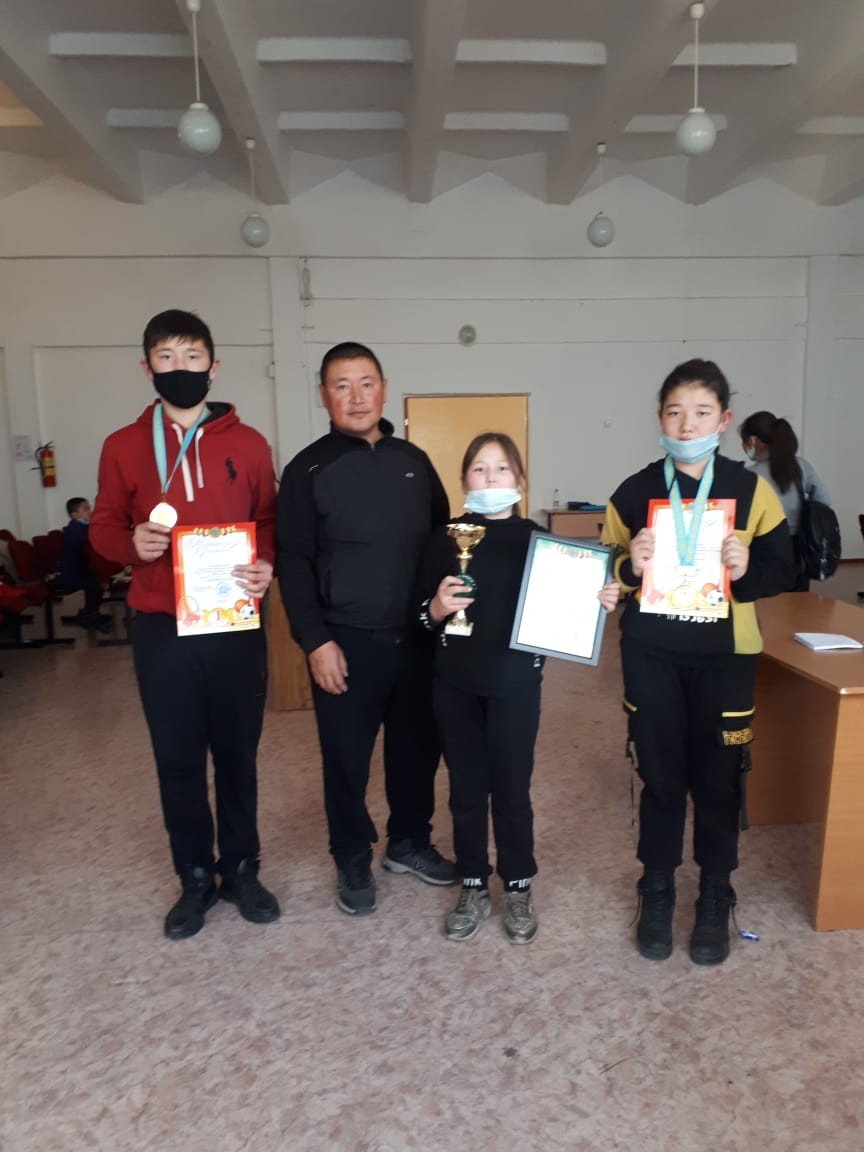 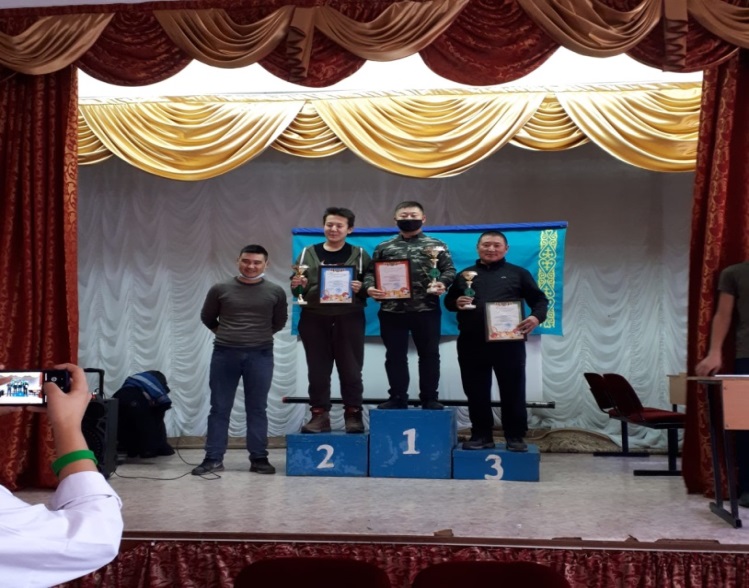 Физика, химия пәндерінен  7-10 сыныптар аралығында апталық  өтті. Мақсаты: Оқушылардың шығармашылық  ойлау қабілеттерін , пәнге  қызығушылығын арттыру арқылы   функционалдық сауаттылығын қалыптастыру . Апталық барысында  физика, химия пәндерінен  «Кім жылдам», «Логикалық тапсырмалар», « Мақал-мәтелдер» , «Сөзжұмбақ» , т.б ойындар ,қызықты тәжірибелер  жүргізілді. Оқушылар  жан-жақты  ізденіп , қызығушылық танытып, белсенділік көрсетті.Барлық сыныптар  қатысып, апталық өз деңгейінде  өтті. Қатысқан оқушылар  марапатталды.
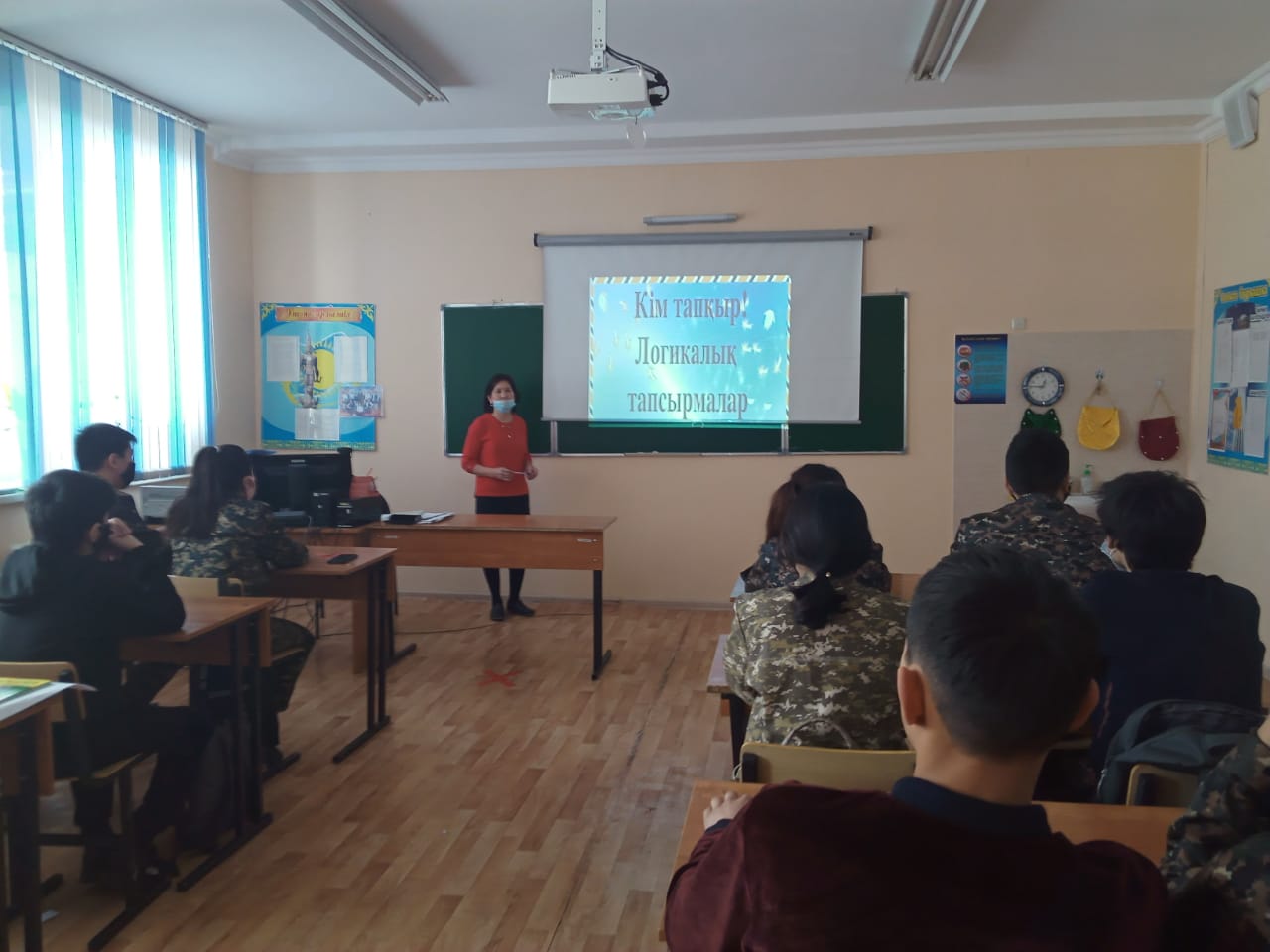 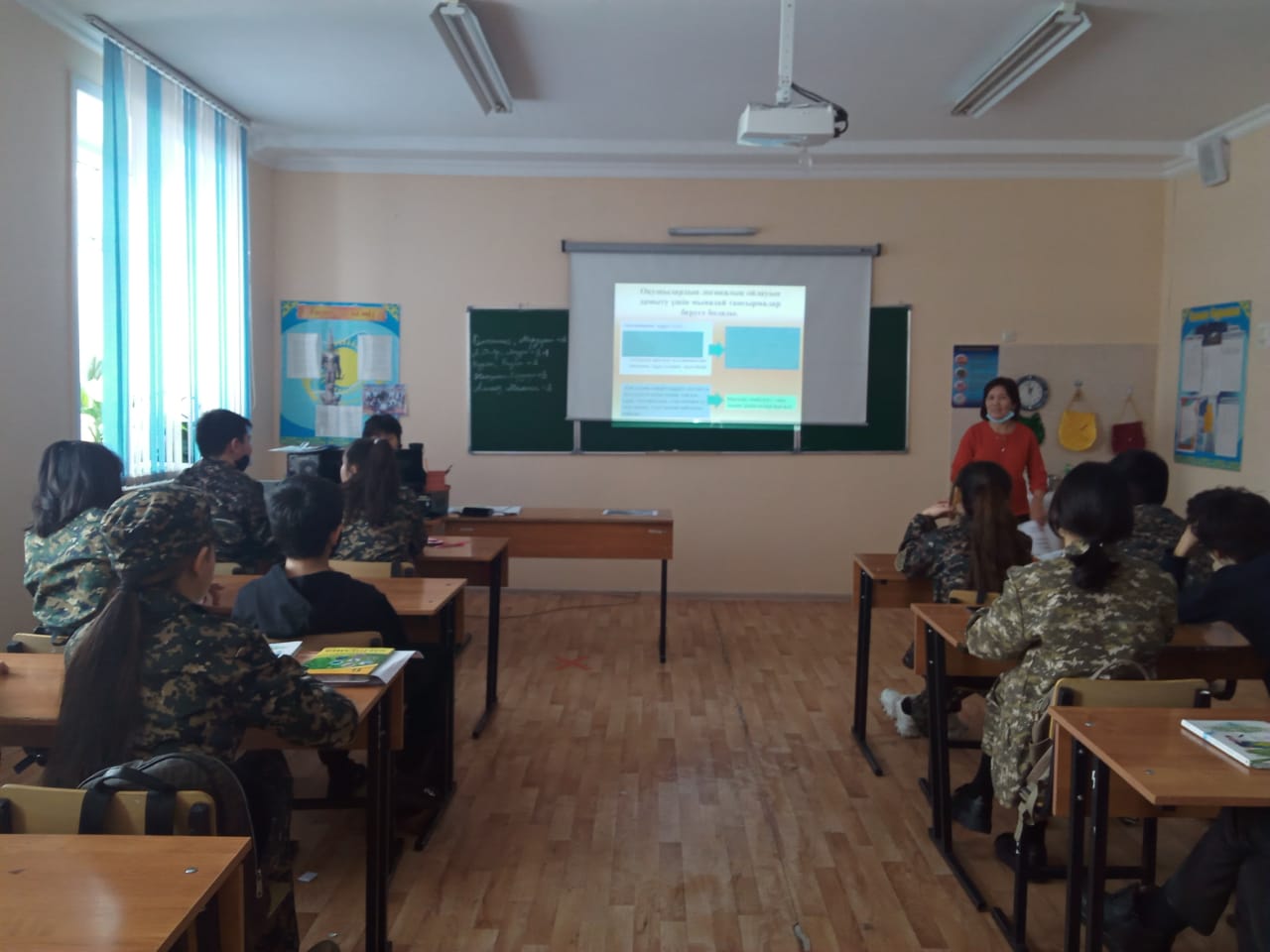 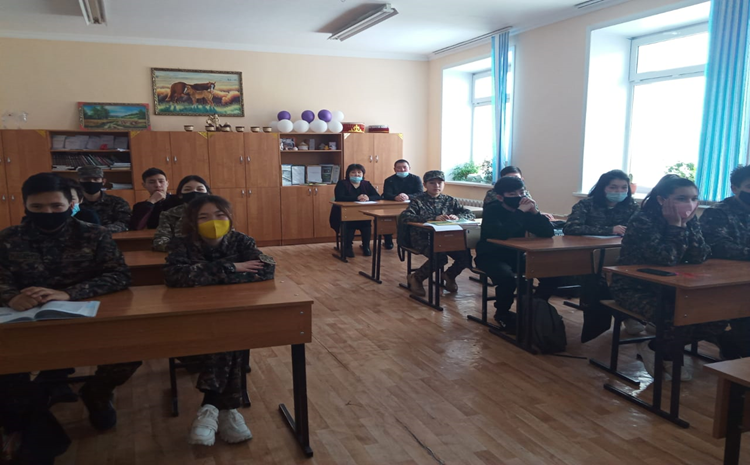 2006 жылғы оқушылар тізімі
Мұғалімдер арасында  « Олимпиада жұмыстарының жүргізілуі аясында көмек беру (брифинг) жүргізілді. Мақсаты: Оқушылардың оқуға, шығармашылыққа деген сауаттылығын арттыру, дарынды оқушылардың өзіне деген сенімділігін қалыптастыру.
28.12.21 сағат 14.00 әдістемелік жетекшілері мектеп мұғалімдеріне  «Брифинг» өткізді.
Нәтижесінде мұғалімдер, өз әдістерімен бөлісіп ,жаңа ақпаратты зерттей отырып  мақсат қойылды
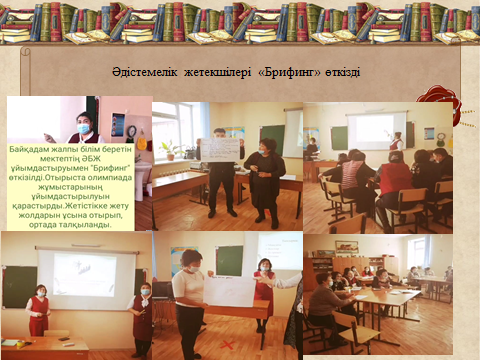 Жаратылыстану  бағыты бойынша  2021-2022 оқу жылының 
І жартыжылдақтағы  оқу үлгерімі және сапа көрсеткіші
Олимпиадаға дайындалатын оқушылардың тізімі.
2021-2022 оқу жылы «Зияткер»
Олимпиадаға дайындалатын оқушылардың тізімі құрылып, мұғалімдер оқушылармен жыл бойы жұмыс жасайды. Мақсатымыз келесі оқу жылында облыстық денгейде оқушыларды дайындайды.
2021 -2022  оқу жылында «Зияткер » математика жаратылыстану
                                                    әдістеме бірлестігінің ағымдағы аттестациядан өту жоспары
Мұғалімдердің жетістіктері
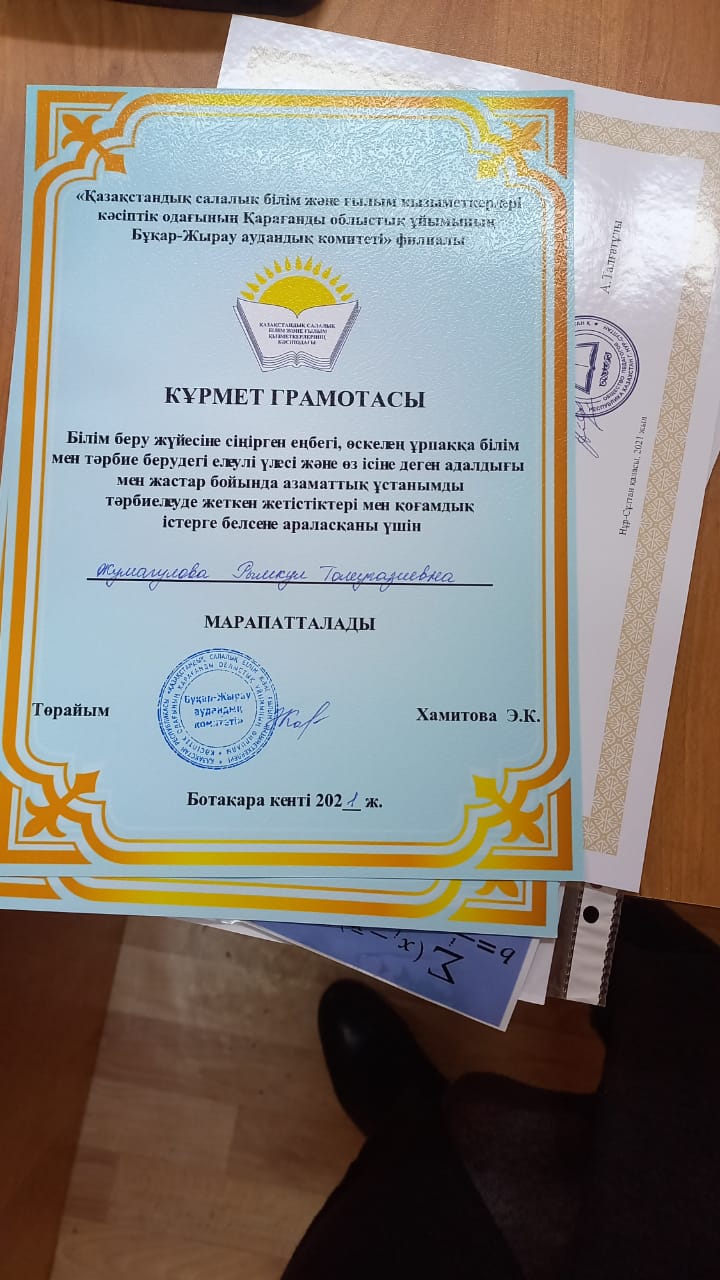 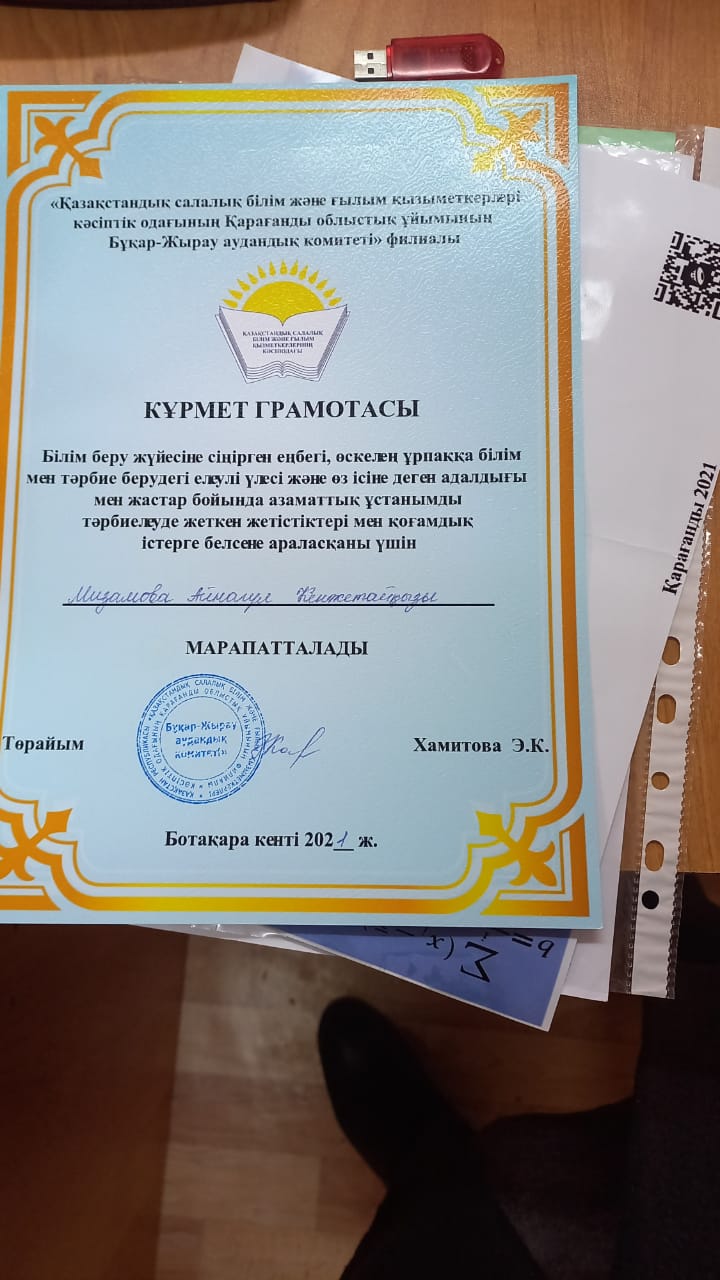 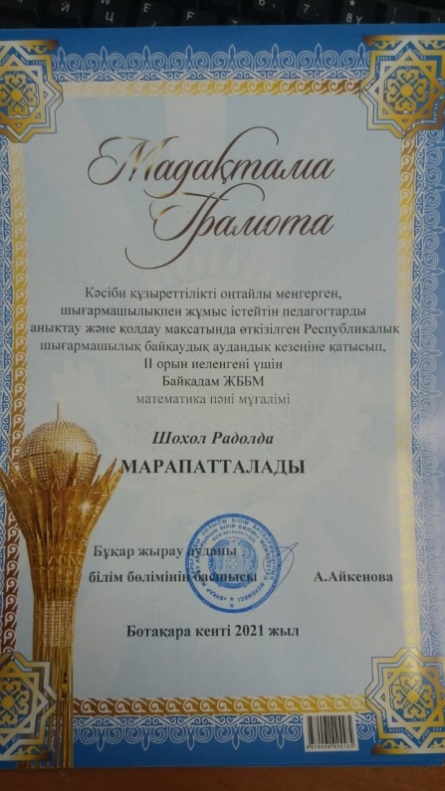 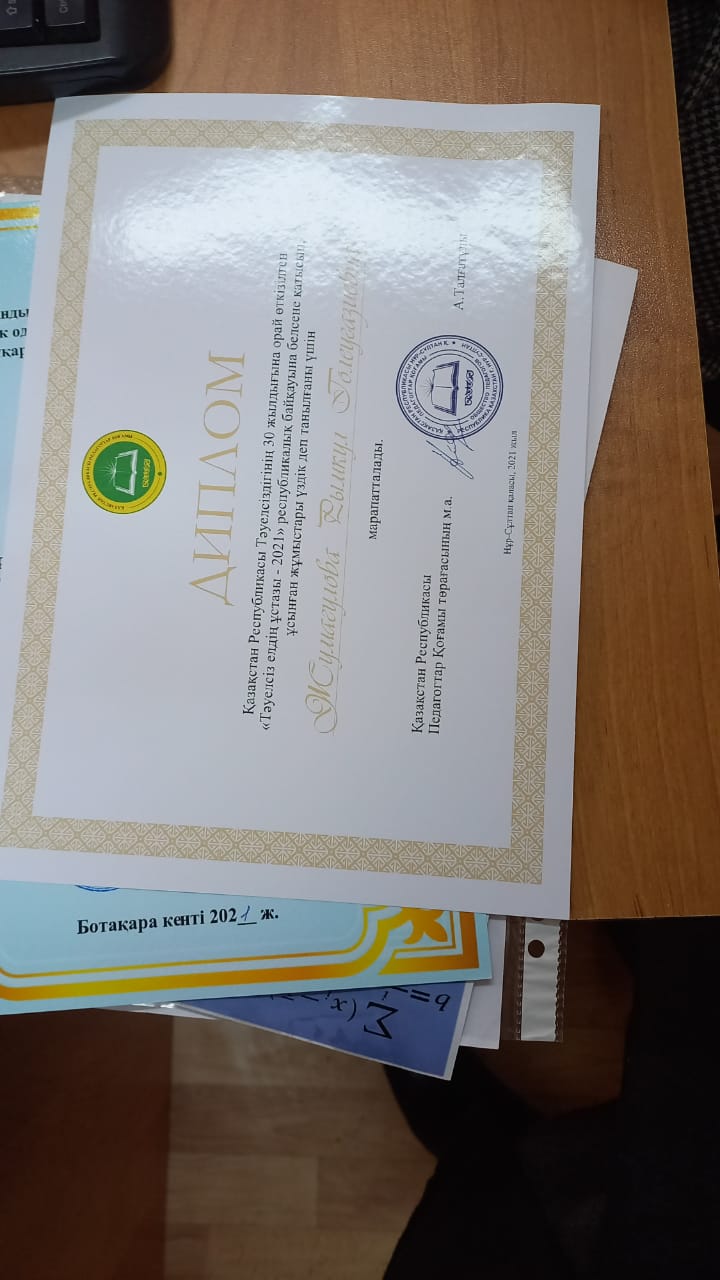 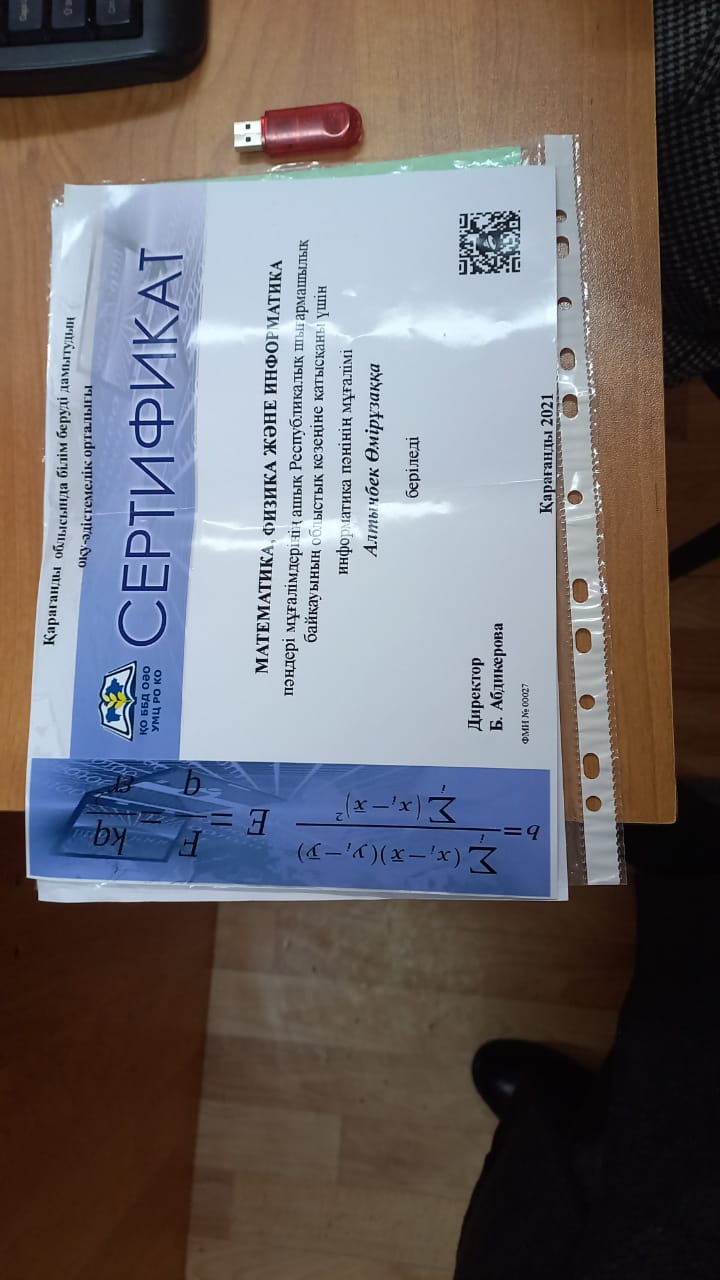 Мақалалар 
 Жумагулова Р.Т. география сабағында оқушылардың функционалдық сауаттылығын тәжірибелік жұмыстарды ұйымдастыру арқылы дамыту
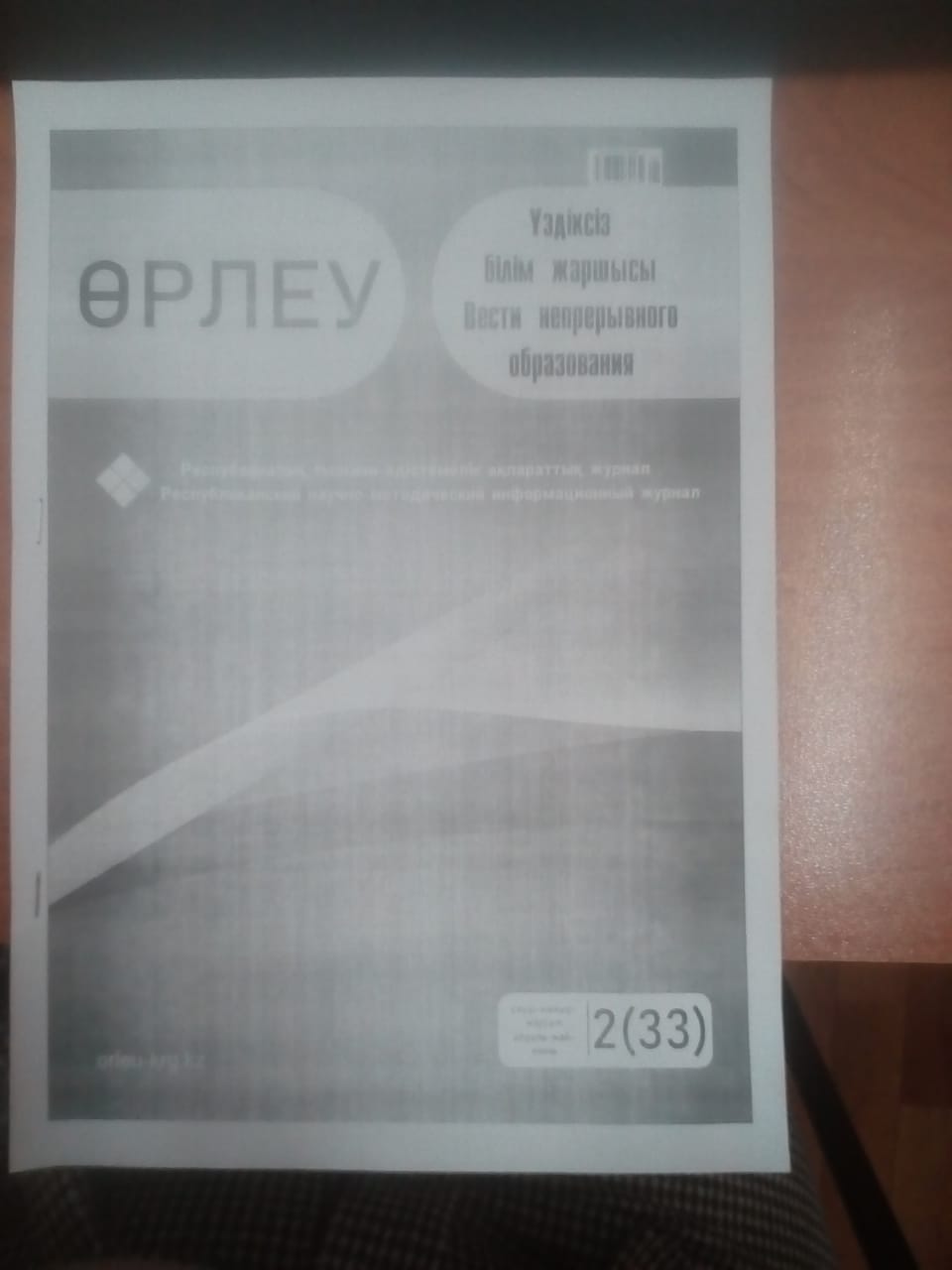 Әлді жақтары:         1.Жаратылыстану бағыты бойынша  оқушылар  республикалық, облыстық,  аудандық, олимпиадаларға                   қатысып , жүлделі  орынға ие болуда.         2.Ұстаздар мен оқушылардың баспасөз беттеріне  жазған мақаларының шығуы.                  Әлсіз жақтары:Республикалық облыстық ғылыми жобаларға қатысуының аздығы.       Зертханалық  құрал жабдықтардың жеткіліксіздігі .                                                                                                                                                                                                          «Зияткер» Ә/Б жетекшісі: Ижанова Р.С.